Please only mark your own attendance.
Medical Ethics and Desired Professional Behavior
Reproductive Module, Final year MBBSPrepared by: Prof Lubna Ejaz
Modified by
Dr Amara Arooj
Assistant Prof   
OBGYN, RMU
Date: 10:9:24
PROF UMAR’s MODEL OF INTEGRATED
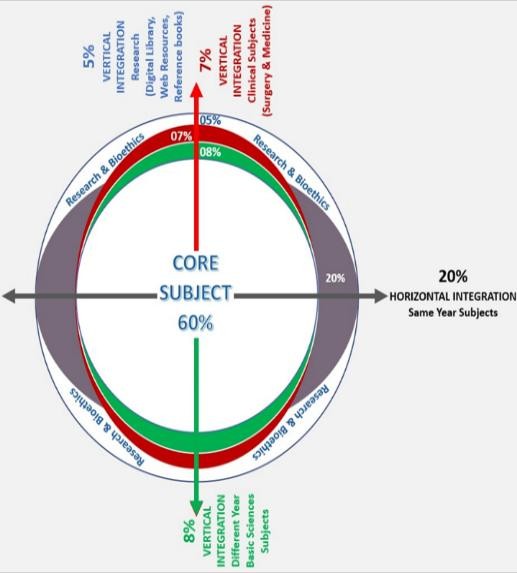 By the end of this session, you will be able to discuss:
Stern model of professionalism
  Principles that govern ethical decision making to the major ethical dilemmas in medicine (beneficence, non-maleficence, efficiency, autonomy, probity, health maximization, justice and proportionality) 
How Unprofessional Behaviors compromise Altruism, Honesty, Respect and integrity in various clinical interactions.
Core subject  60%
What is Stern model of Professionalism?
The cometence or skill expected of a profession
 Professionalism is demonstrated though a foundation of:
         Clinical competence
         Communication skills  
         Ethical & legal understanding

Principles of professionalism:
 Excellence
 Humanism
Accountability
Altruism
Professionalism
Excellence
Humanism
Accountability
Altruism
Ethical and Legal Understanding
Communication Skills
Clinical Competence (Knowledge of Medicine)
The Stern Model
Arnold and Stern, 2006
Arnold and Stern, 2006
What is Altruism?
Altruism:  Willingness to do things that bring advantages to others, even if it results in disadvantage for yourself.
Seven principles of public health  teaching
Non-maleficence. ... 
Beneficence. ... 
Health maximization. ... 
Efficiency. ... 
Respect for autonomy. ... 
Justice. ... 
Proportionality

Schröder-Bäck P, Duncan P, Sherlaw W, Brall C, Czabanowska K. Teaching seven principles for public health ethics: towards a curriculum for a short course on ethics in public health programmes. BMC medical ethics. 2014 Dec;15(1):73.
What is non-maleficence?
The principle of non-maleficence – do no harm

 – Asserts that a health care professional should act in such a way that he or she does no harm
 Even if patient or client requests this.
Non-maleficence?
You are a gynecologist and your patient request you to induce labor because you are going abroad & she wants to be delivered by you. 
You know artificial induction of labor increases chances of major Operation. What will you do?
What is Beneficence?
Beneficence is an ethical principle that addresses the idea that a health care provider's actions should promote good. Doing good is thought of as doing what is best for the patient.
.
Non-maleficence: involves the omission of harmful action 
 Beneficence: Active contribution towards the welfare of patients
What is Health maximization?
Public health professionals have an obligation to maximize health in the populations for which they are responsible.

In addition to benefit of an individual patient, we are responsible for the overall health care of our people. 

The preventive medicine is for overall benefit of population
What is Efficiency?
It refers to effective and justified use of resources
There will always be more health need than resources to deal with that need.
 
Literally all health care systems, worldwide lack adequate resources.
Efficiency?
Thus it is our  moral duty to use scarce health resources efficiently to treat maximum number of patients.
Respect for autonomy
Respect for the autonomy of the patient, who is being served by the health care professional, is very important. 
There are some cases in which autonomy of an individual has to be restricted for wider public health goals. For example, legislation banning smoking in public places
What is Justice in health care?
Justice in health care demands equal opportunities for remaining healthy and receiving treatment. 
This also includes a fair distribution of health outcomes in societies, which is often discussed in terms of public health as ‘health equity’. 
Health equity means that everyone has a fair opportunity to live a long, healthy life. (justice is long term equity)
It implies that health should not be compromised or disadvantaged because of an individual or population group's race, ethnicity, gender, income, sexual orientation, neighborhood or other social condition.
Proportionality
It demands that in weighing and balancing
 Individual freedom 
Against 
Wider social goods considerations will be made in a proportionate way.
Proportionality
It forms the basis for reasoning in relation to problems of individual welfare versus collective benefit in public health.

The chief appeal of the proportionality principle is that it can provide a practical and reasonable way of resolving the conflict between individual rights and the common good which often arises in public health ethics and policy
3 C's of medical ethics
Confidentiality
Consent
Capacity
         is ability of a person to make an informed and balanced decision. Ability to understand the information presented to them. The ability to weigh the pros and cons and come with reasonable decision.
What is a good professional behavior
It refers to one’s actions/attitude being kept with the standards expected in a specific position/ situation.
Why should we adopt Good Professional behavior?
Decreases workplace difficulties 

Enhances morale of other staff members 

Improves patient care
Unprofessional behaviors- five categories:
1. Illegal or criminal acts

2. Immoral acts

3. Business related acts

4. Violation of medical practices

5. Plagiarism
What is the category of  unprofessional behavior in following case? And what is the expected punishment?
Dr. Rednam was the lead partner in a group of eye clinics across greater St. Louis. 
He was punished at age of 61 years because an audit revealed that he was billing Medicare insurance for expensive drugs, but injecting cheaper, still-experimental drugs into his patients' eyes.
He also would sometimes split a single-use vial among multiple patients, billing each of them for a full dose.
It is an Illegal and criminal act
Dr. Rednam was sentenced to six months in prison and four months of home confinement, and fined $30,000. He agreed to repay $304,000 to Medicare and $65,000 to Medicare contractors.

His license was cancelled for 7 years.
A physician may be disciplined and lose his medical license based on the fact that he was convicted for a crime or offense.
2. Immoral acts
Physicians should not take advantage of the doctor-patient relationship

Because: 
Some patients are particularly vulnerable
Trust in the profession will be undermined
The patient's medical care may be compromised
3. Business related acts
These acts are related to the business operations
These may or may not directly effect the quality of patient care 
 
Obtain or renew medicine practicing license by bribery, fraud or misrepresentation by using misleading, inaccurate or incomplete statements.

Aiding or advising, either directly or indirectly, any unlicensed person to engage in the practice of medicine
3.  Business related acts
Receive compensation in the form of  commission

Charge for visits, which did not occur, or services not rendered
False or misleading MEDICAL advertising

Practicing or attempting to practice medicine under another name
3.  Business related acts
Referring a patient to a health facility, medical laboratory or commercial establishment in which the doctor has a financial interest. This is Conflict of interest, he will advise test not only for patient but also for his benefit.

Attempting to retain or obtain a patient, or discourage a second opinion, through the use of deception.
4. Violation of medical practices3 categories of misconduct
Quality of Care
Is an act by a health care provider in which the treatment provided falls below the accepted standard of practice in the medical community and causes injury or death.

 Standards and regulations for medical malpractice vary from country to country and local jurisdiction.
Negligent practices
It deals with the way, a doctor performs duties and involves a failure to act competently and responsibly.
Failure to maintain patient records 
Altering medical records 
Failure to make medical records available for inspection
Error: They are not foreseeable and occur without
Malicious intent.
Negligent practices (example)
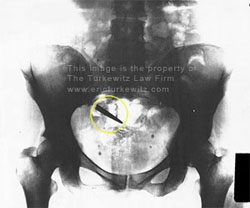 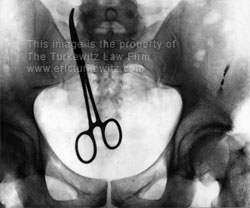 Reference:           http://www.turkewitzlaw.com/surgical-mistakes.htm
Negligent practices:
In order to prove negligence it must prove four elements: 
A duty of care was owed by the physician. 
The physician violated the applicable standard of care.
The patient suffered a COMPENSABLE INJURY.
The injury was caused by the substandard conduct.
Administrative errors
Physician’s Failure to report about any person who is:
 Violating the law 
 Violating the code of professional conduct
 Impaired or disruptive
5:Plagiarism
Unetical, dishonest act whereby an individual :
 uses work of another 
 commit literacy theft
Present work as an original idea without crediting the source
BIOETHICS
BIOETHICS 
The eyes and ears of patients, visitors and healthcare team members are considered to be the most effective surveillance tools for detecting unprofessional behavior.
Family Medicine
Family Medicine
Professionalism or medical ethics is the foundation for  patient care .
Professionalism is the core to sustain trust between health care provider and community
RESEARCH
Research
Unprofessional Behavior among Medical Students
http://www.nejm.org/doi/full/10.1056/NEJMc060089

Unprofessional physicians http://www.ncbi.nlm.nih.gov/pmc/articles/PMC1237990/pdf/westjmed00257-0121.pdf

Unprofessional or Disruptive Conduct by Physicians
http://macmedlaw.hubpages.com/hub/Unprofessional-or-Disruptive-Conduct-by-Physicians

The Unprofessional Student Objectives Professionalism
web1.aapa.org/10ACSyllabi/1509UnprofessionalStudent.pdf
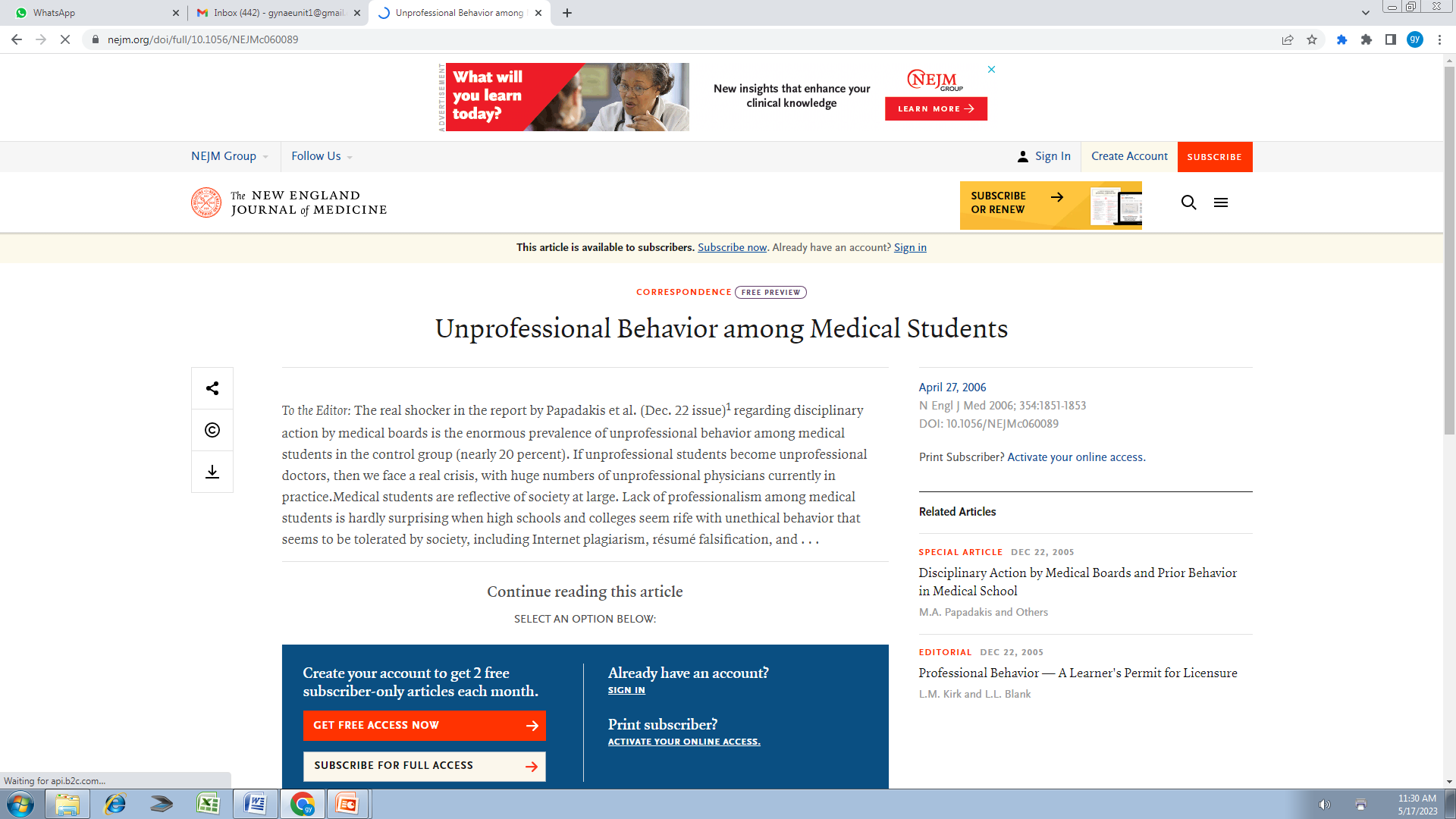 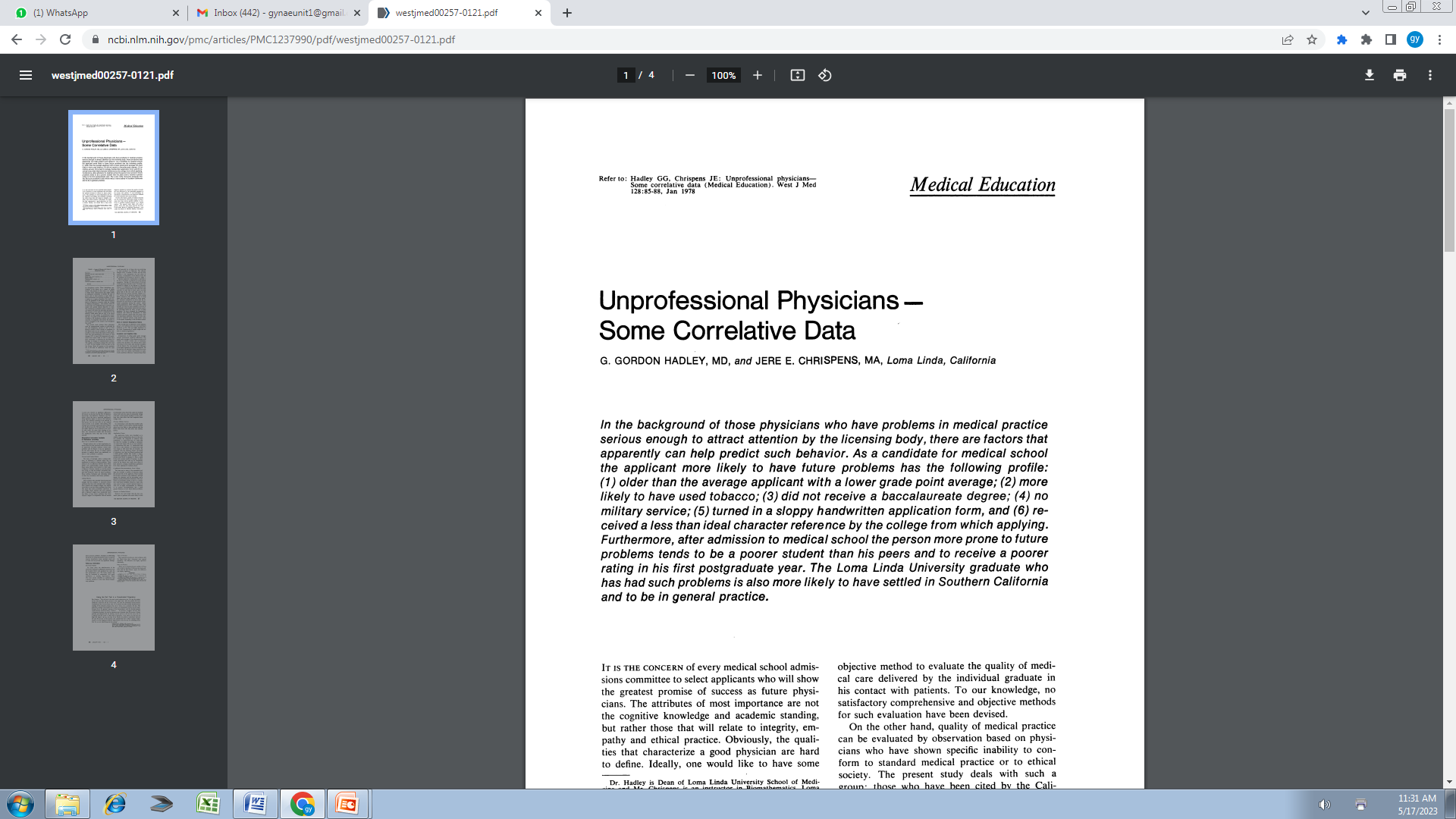 Who else hears and watches us
THANK YOU
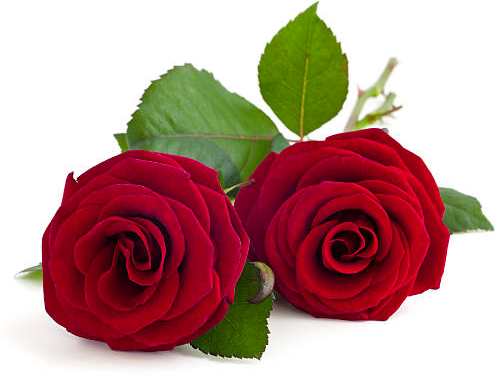